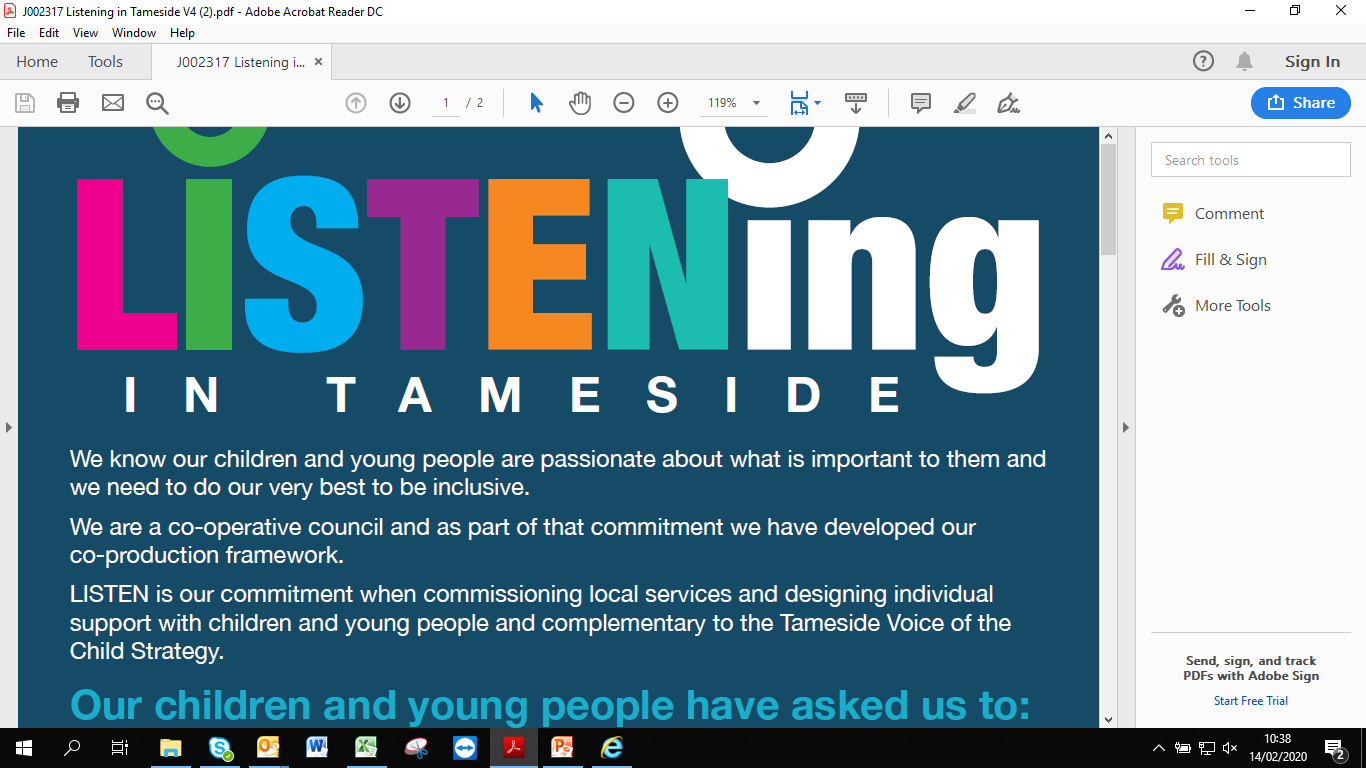 What is commissioning?
Needs assessment / analysis &  design planning
Procuring
Delivery
Monitor & evaluate
2
[Speaker Notes: Commissioning isn’t just the purchase of a service, it’s a continual cycle of planning, procuring, delivering, monitoring and evaluation.
Not one action but many – might include needs assessments, service specifications, contract negotiation, quality assessments.
It’s making sure all systems are designed, delivered, and evaluated

Some services commissioned might cover whole population needs, whilst other services may need to be secured for just a few individuals

Effective commissioning plays a central role in driving up quality, enabling people to meaningfully be involved in their own services or care, facilitating integrated service delivery, and making the most effective use of the available resources.]
Effective commissioning
Person centred & outcome focussed
Inclusive
Well led
Promotes a diverse and sustainable market
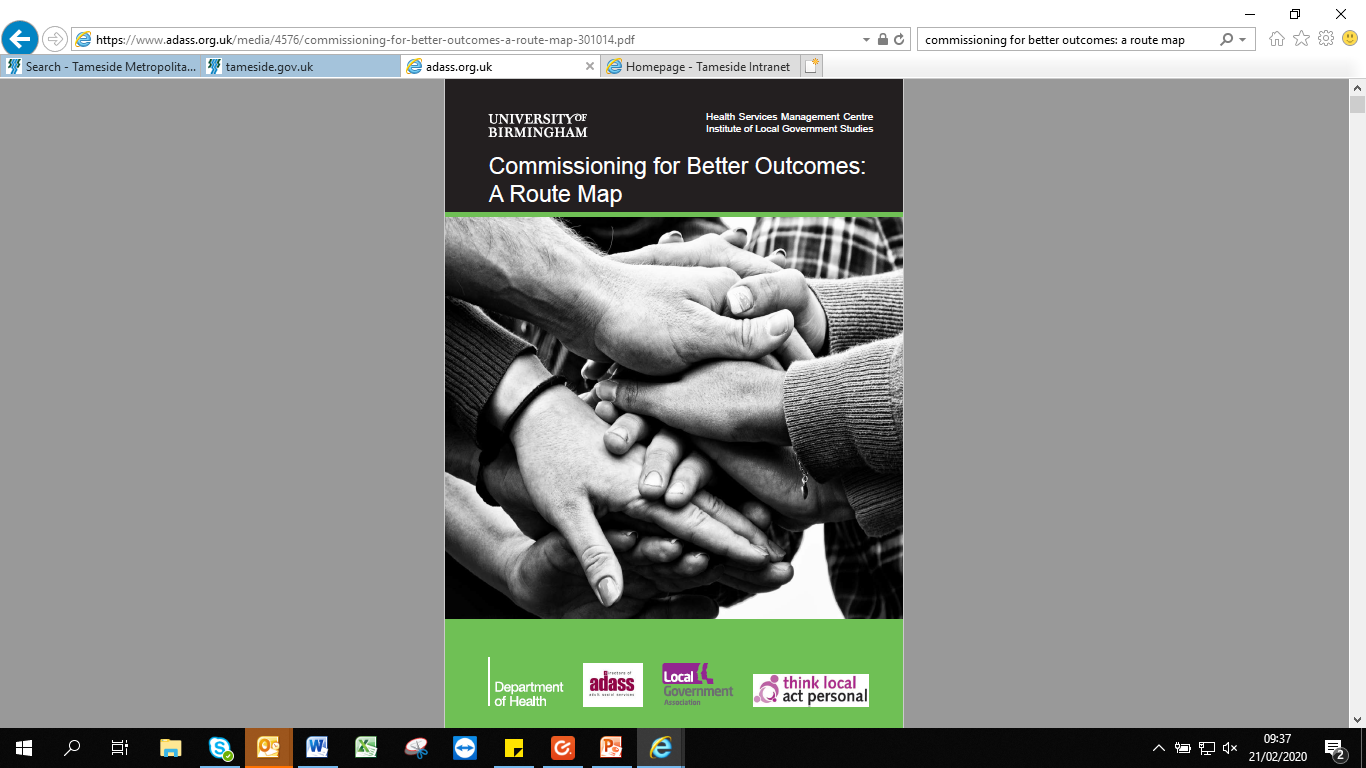 3
[Speaker Notes: Effective commissioning plays a central role in driving up quality, enabling people to meaningfully be involved in their own services or care, facilitating integrated service delivery, and making the most effective use of the available resources.

What is good commissioning?

University of Birmingham - Commissioning for Better Outcomes: A Route Map
 
Person centred & outcome focussed (best suits the needs of the user and outcomes are meaningful and positive)
(focusses on what people say matters to them most, empowering them to have choice and control in their lives and promotes health and wellbeing for all – the whole community not just the individual)
Inclusive (everybody is equal and families seen as assets
Understanding that people are experts in their own lives, promoting positive engagement and reducing inequalities
Well Led
Reflects sound values, whole system approach based on evidence and outcomes 
Promotes a diverse and sustainable market
Offers good value for money with and develops and sustains a skilled and motivated workforce and supports financial sustainability of providers

To ensure we get the best outcomes, we need to prioritise the users of services in the commissioning processes]
Effective commissioning
People’s needs are better met when they are involved in an equal and reciprocal relationship with professionals and others, working together to get things done.
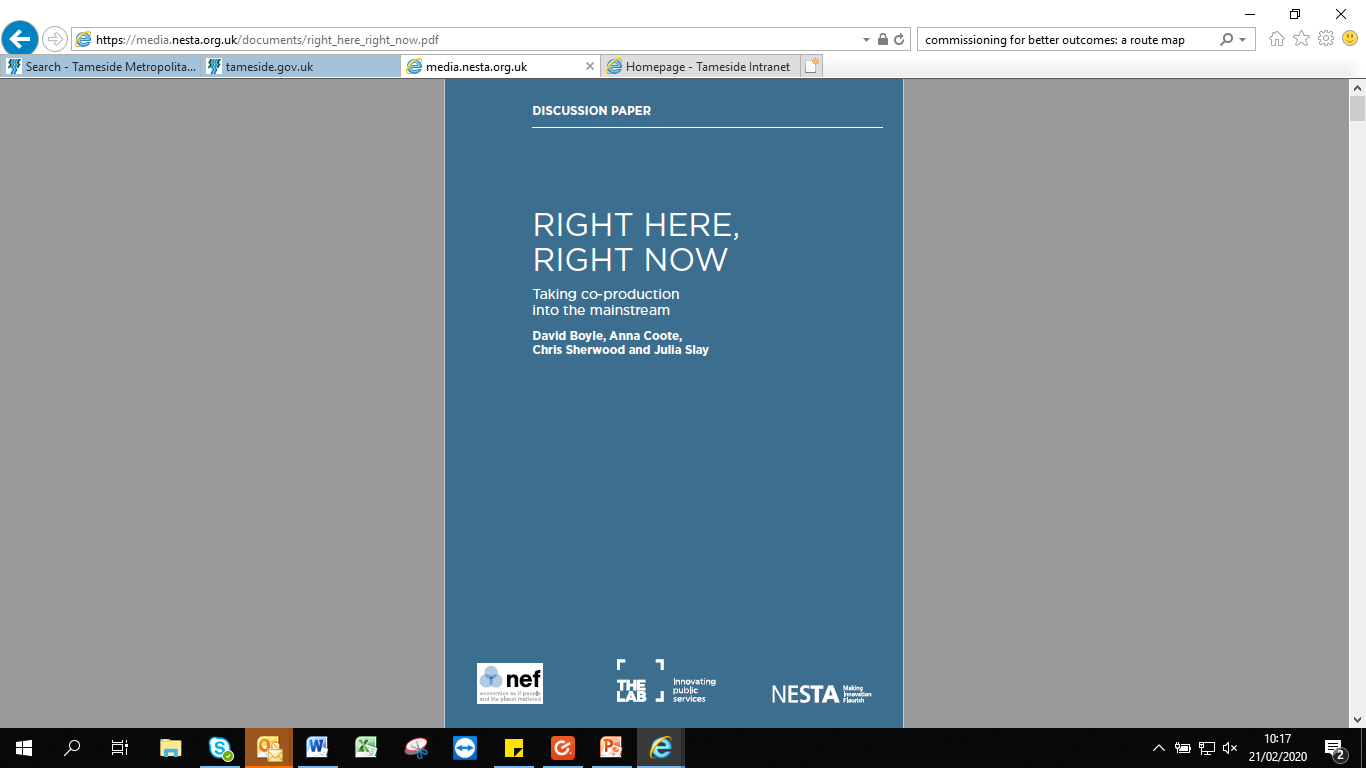 4
[Speaker Notes: In summary

People’s needs are better met when they have an equal and reciprocal relationship with professionals - working together to get the services they need and want.

The conventional model of commissioning can disempower people who are who are supposed to benefit from services.  If we fail to recognise service users’ own strengths and assets we create a culture of dependency.  

So meeting needs is best done through coproduction commissioning – a process of meaningful involvement for users in the commissioning of services]
What is co-production?
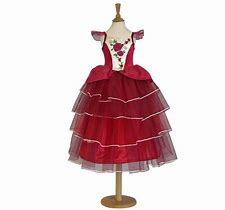 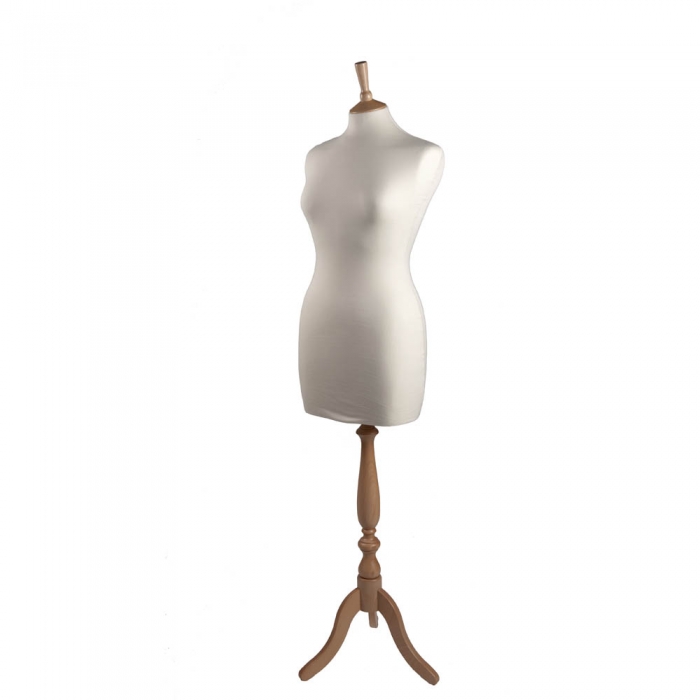 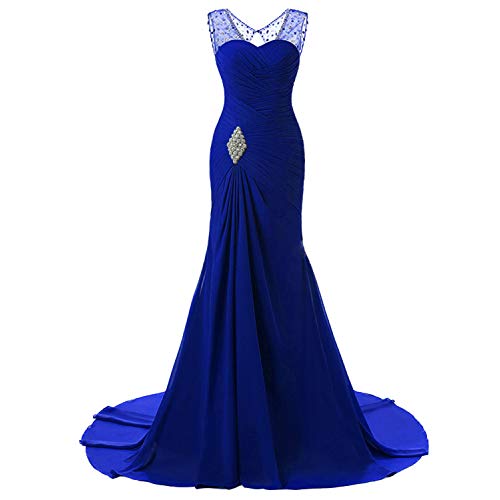 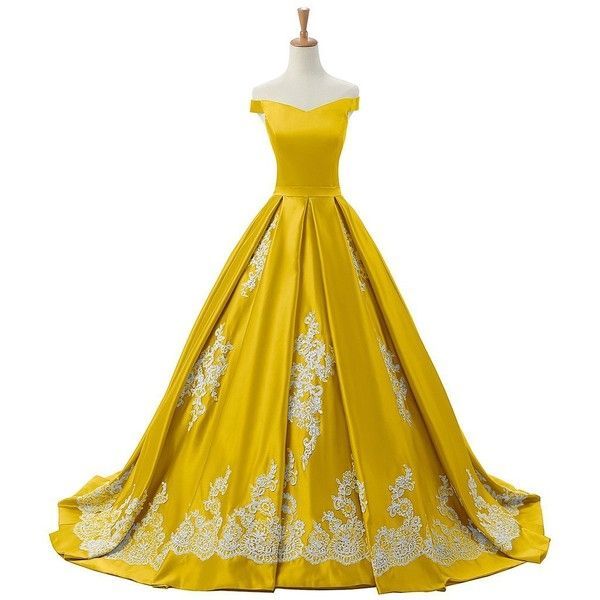 5
[Speaker Notes: Many service commissioners may already consider they involve service users, but there are different levels this can be done – a ‘ladder’ of informing at the very lowest level to co-production at the top of the ladder.

Depending on the audience this activity might be used or described:

Split into groups

Group 1 – a picture of a male dinner suit and female ball gown for a prom that we’ve bought for you to wear – what do you think?
Group 2 -  a choice of 3 female & 3 male outfits for a prom given as pictures.  Which one would choose and why?
Group 3 – design a little black dress and black dinner suit for a prom using the outlines provided
Group 4 – given 2 person outlines - you’re going to a prom, design 2 outfits.  Tell us about your choice of design and it’s design features – order the design features in importance so we understand what is most important to you.

All groups to feedback – would they wear the outfit, which group would they prefer to be in.  Think about being prescribed to, given choices, or being encouraged to design what you wanted.  We can see the ladder of informing, consulting and coproducing being cocreators.]
Co-production activity
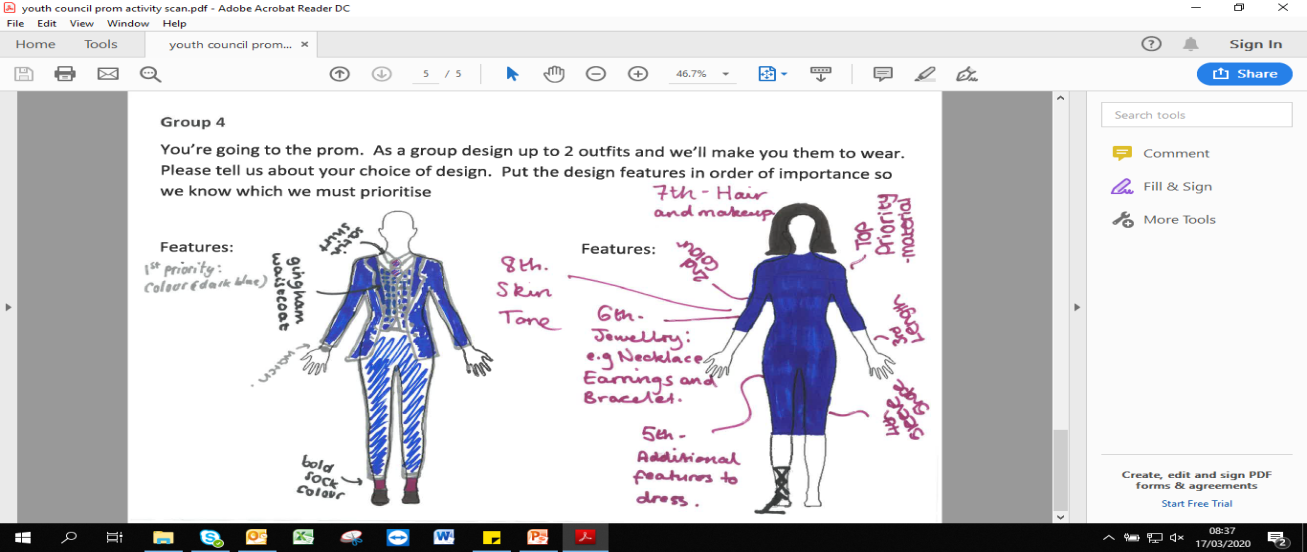 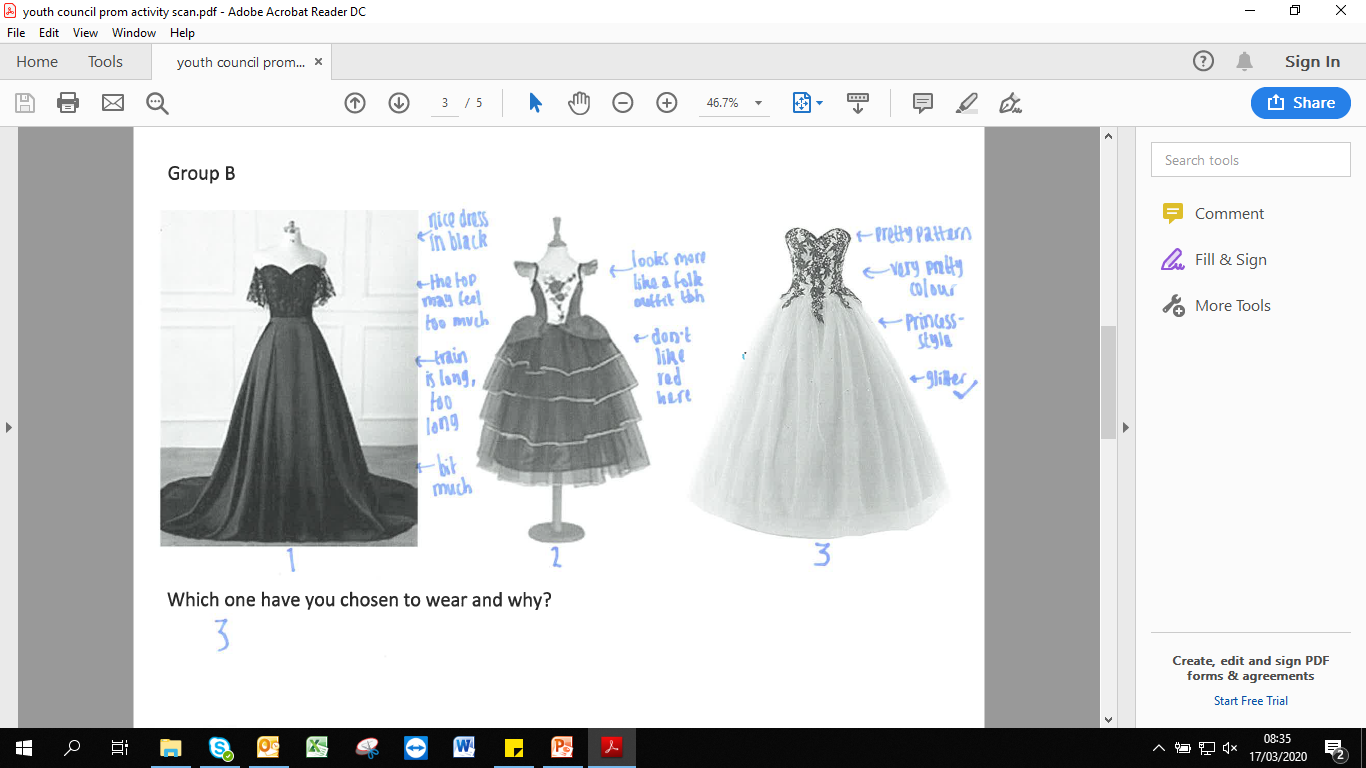 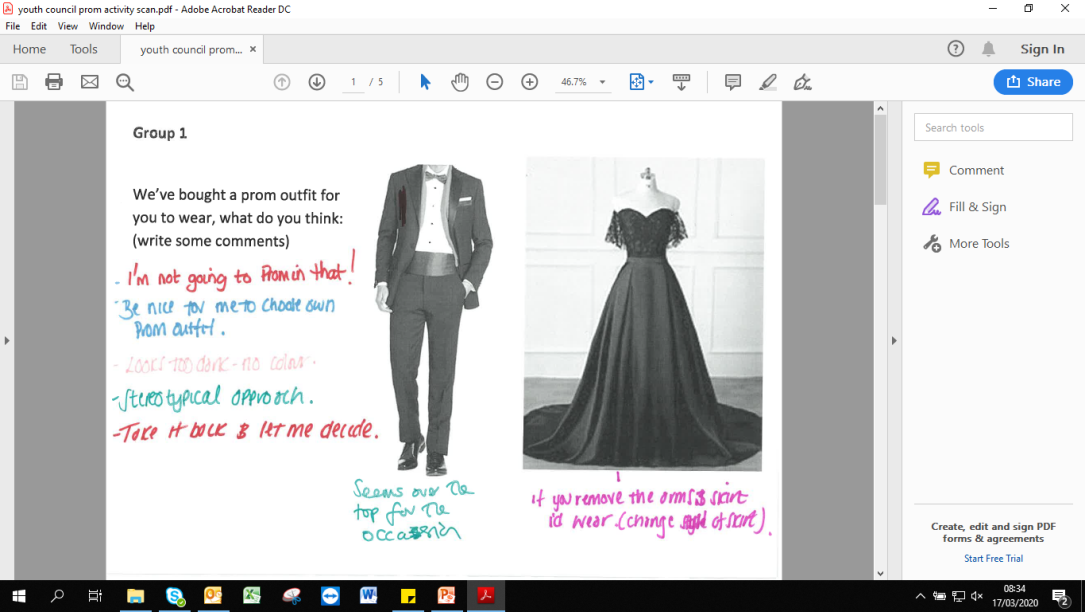 6
[Speaker Notes: The Children in Care Council trialled the explanatory activity – you can see they go up the ladder of co-production.
From left (bottom of the ladder) they were asked their opinion of the dress – they didn’t like it – it was too long, and they didn’t like the top
The middle group had a choice of 3 – they chose the cinderella one – but did say they wouldn’t wear it!
The third group designed the dress they’d want and told me the priorities]
The ladder to co-production
Co-production
					Co-design
				Engagement 
			Consultation
		Informing
	Educating
Coercion
7
[Speaker Notes: The National Co-production Advisory Group (NCAG)  talk about a ladder of co-production from coercion all the way up to co-production.  

Whilst I’m hopeful that no coercion takes place, it is interesting for us all to self assess where we are actually on the ladder


Let’s start at the bottom – coercion – views are not considered, event if an event about services is organised

The education stage is where services users are helped to understand service design and delivery but nothing further than giving knowledge.

Informing is where those responsible for organising services explain to people how the services work, what decisions have been made and why.

Consultation is where people are asked to fill in surveys or attend meetings – this can be sometimes be tokenistic as the people completing the consultation have limited power to influence or affect change

Engagement enables people who use services to be given more opportunities to express their views and their may be some influence over decisions depending on how much those co-ordinating services will allow.

Co-designing is where the community are involved in the design which is based on their experiences and ideas – they have a genuine influence in the shape of the service but have not been involved in the whole process.

When we reach the top of the ladder and have co-production you’ll see an equal relationship between people who use the services and those responsible.  They have worked together on the whole process – design and delivery sharing strategic decisions about policies or the best way to deliver services.

The term co-production refers to a way of working, whereby everybody works together on an equal basis to create a service or come to a decision which works for them all.  It is built on the principle that those who use a service are best placed to help design it. Apart from the expectations in the SEN – joint area review – education, social workers etc that’ll want to see a co-production there’s plenty of reason to co-produce]
8
[Speaker Notes: Bringing co-production practice and principles into Children’s Department in Tameside, the first step was to involve the children and young people in how we might do this.

The Listening co-production framework was written by two groups of young people in November / December 2019 – the children in care council in November and in December the youth council continued the work.  The groups were given blank sheets of paper and asked their priorities, and which words they felt should be incorporated into a document

The internal design team helped transform their words into the document we now have

Prior to the governance approval the document went back to the children in care – their response was really positive – they were able to recognise their words and priorities within the document.

The document which is our framework for how we’re going to operate went through governance end of March 2020 to get approval and will be incorporated into children’s commissioning going forward.

(point out listen)]
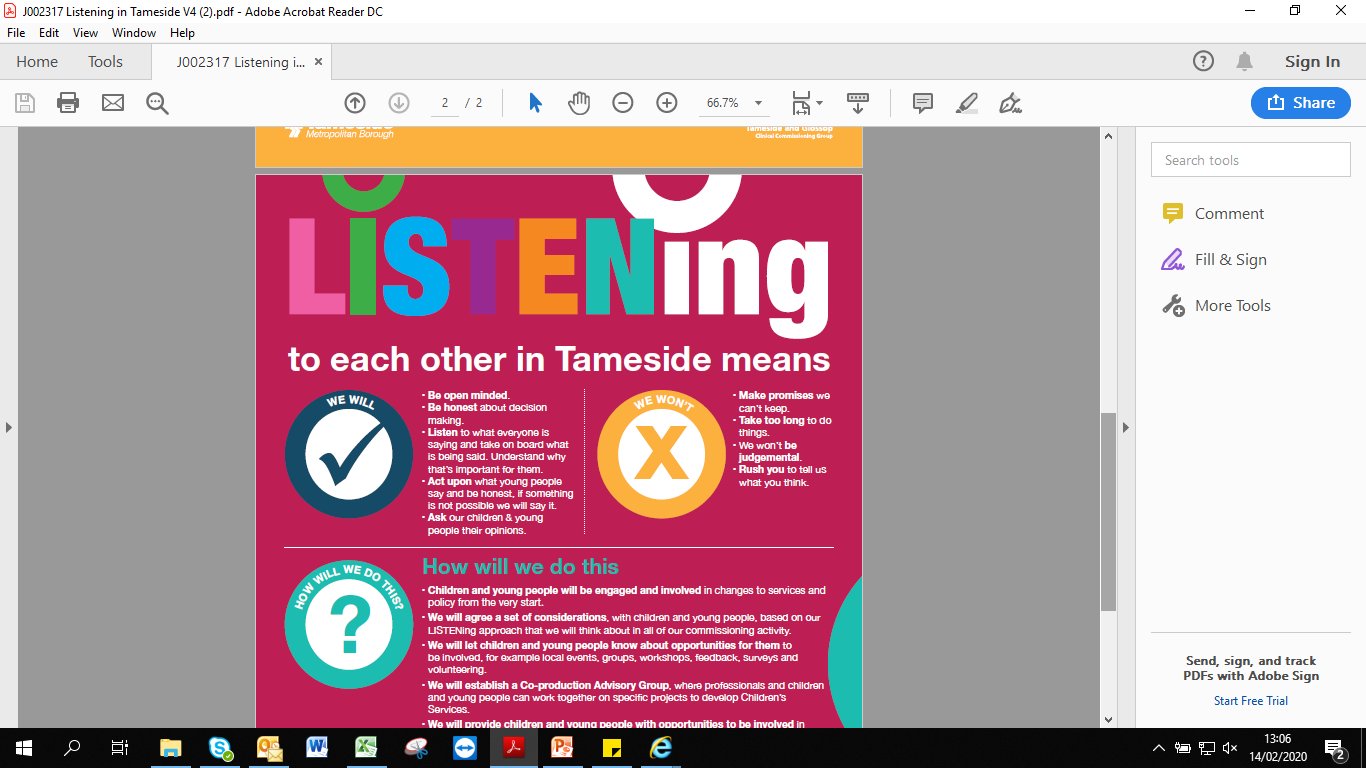 9
[Speaker Notes: The framework guides us about our behaviours towards each other]
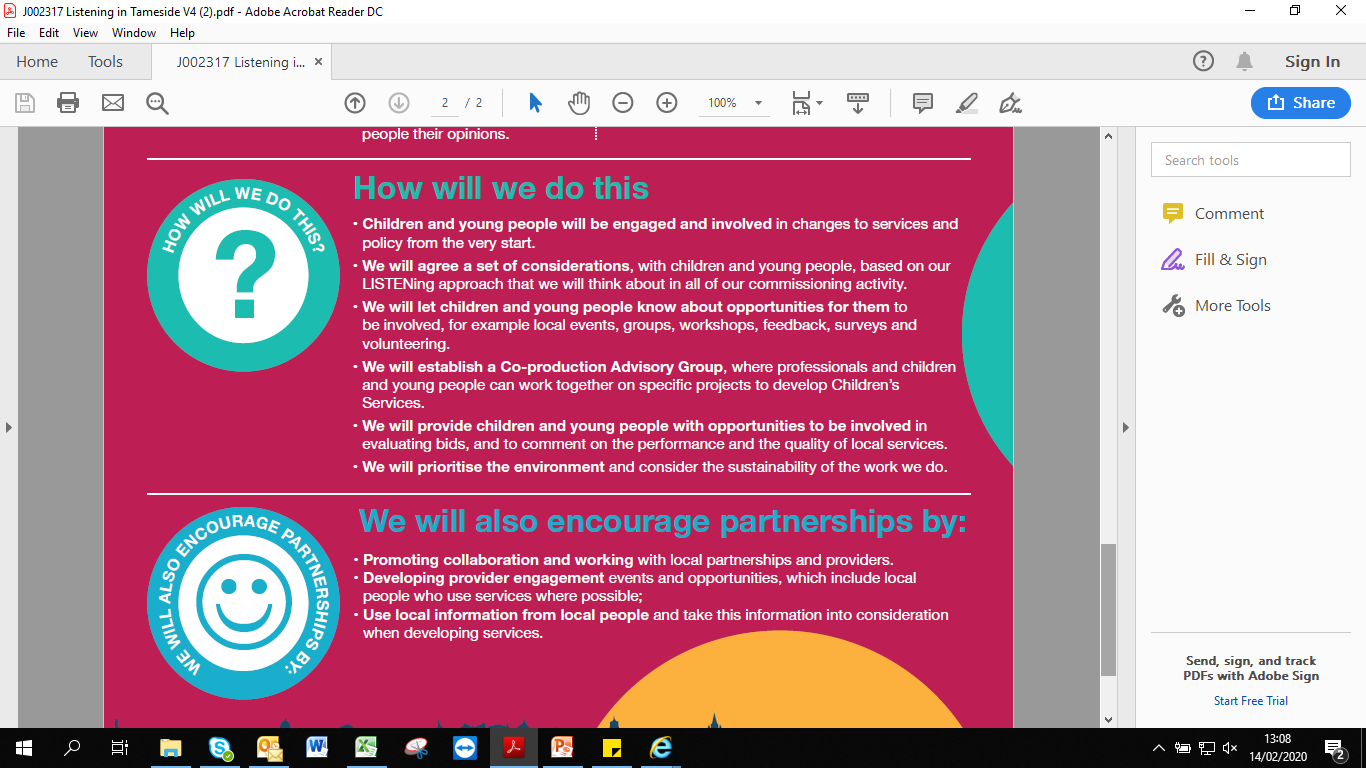 10
[Speaker Notes: And touches on the mechanisms for how we will co-produce

Advisory group
We’ll be visiting youth and family groups already in place to recruit from – let us know if there’s a group you think we should attend, or if you’d prefer, we’re happy for you to have the presentation.
The advisory group is a register, don’t think meeting group.
Individuals can register their interest in areas that might include potential commissions and only when a commission is considered in an area of interest will an individual be contacted.
The advisory group details will be held by the children’s commissioning team who will seek the advisor’s permission to share their details with a team when they are looking to commission in an area of the advisor’s interest.

If you’re starting to think about commissioning a service, think co-production.  You don’t have to limit yourself to a meeting or an electronic survey – you can be creative in how you work with the advisory group.   Many of us have used electronic survey because it’s time efficient for us, but it may not be the most effective way of having a meaningful dialogue.]
Our organisation – areas to consider
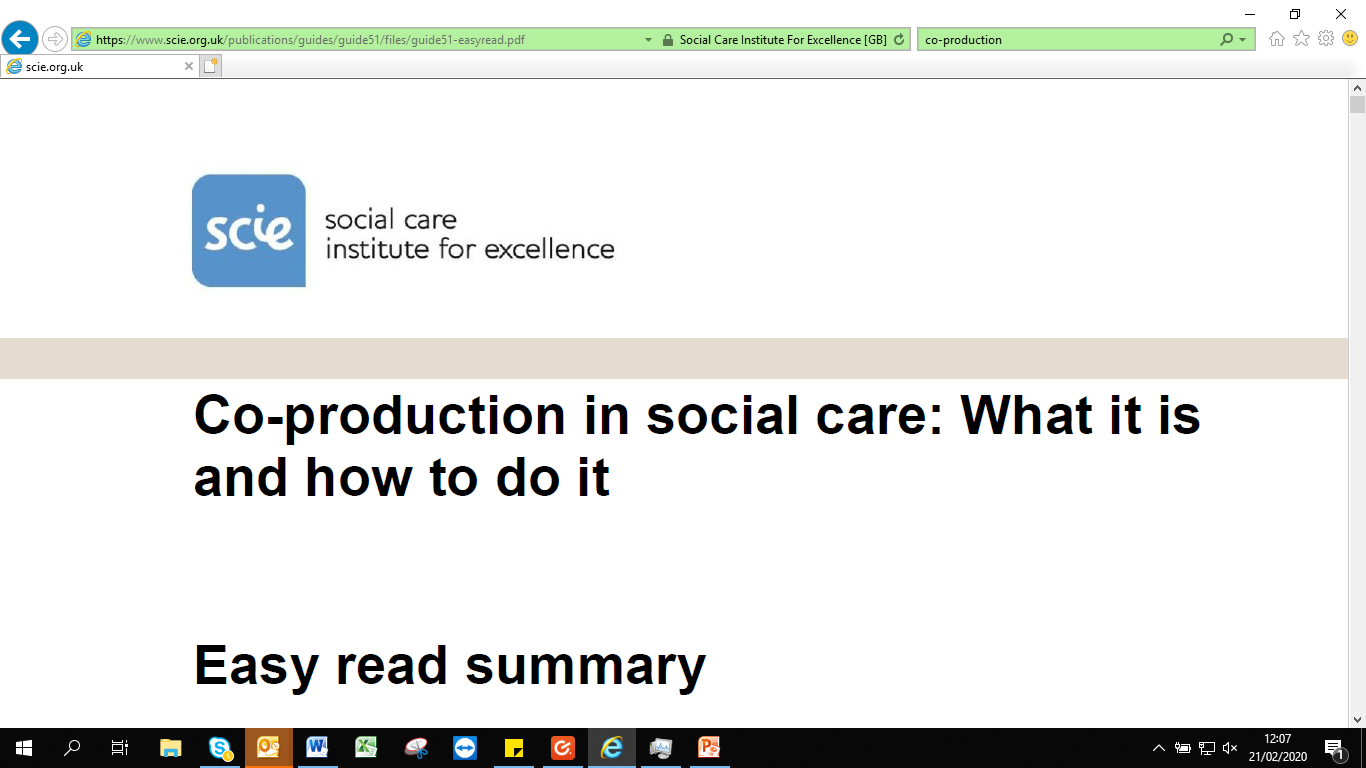 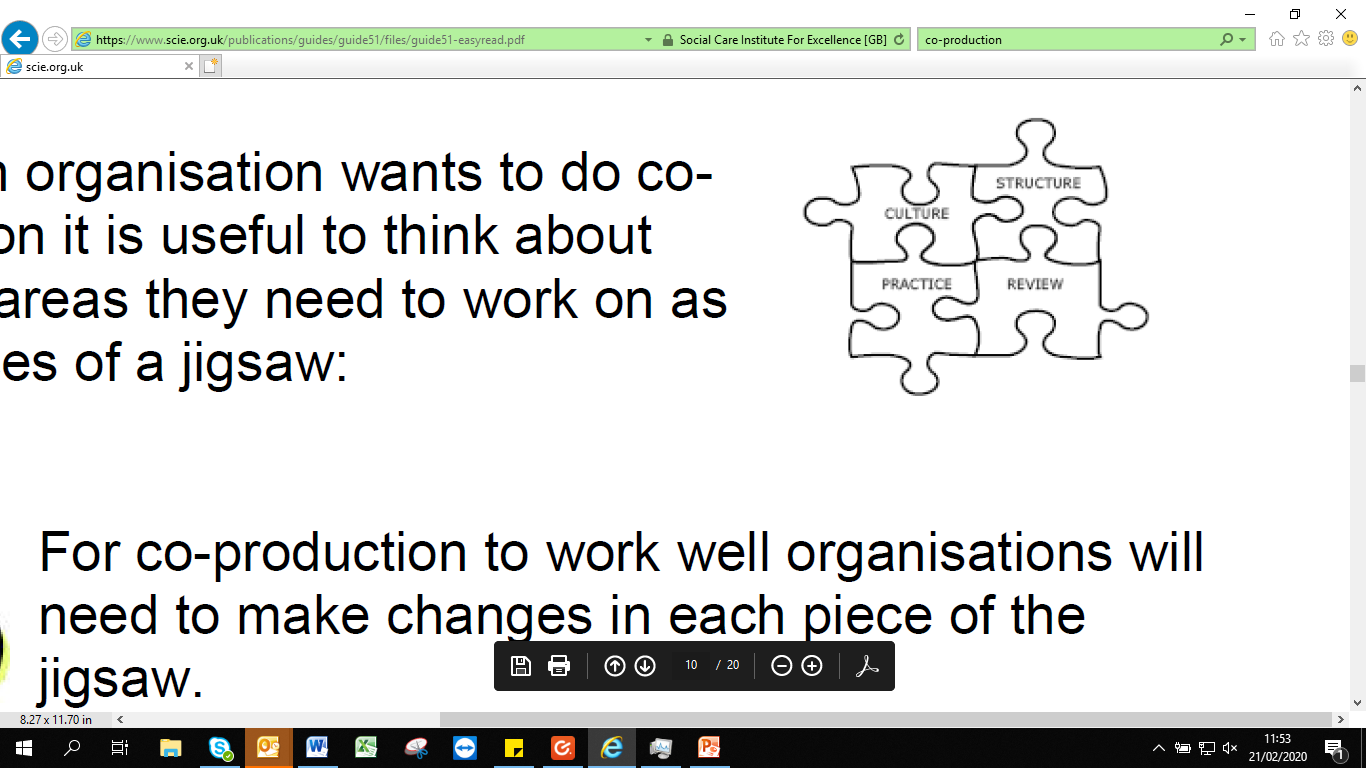 11
[Speaker Notes: To ensure coproduction success, the social care institute for excellence tells us that there are 4 areas that need to work together, and that might need to work on within the organisation:


The culture of the organisation is what it believes in – it means everyone knows what coproduction is and is committed to it, and are ready to do things differently

The structure – this is the way the different parts of the organisation work together to ensure coproduction is possible

Practice – its about the way people do their work – ensuring everyone is skilled and systems accessible and support in place to ensure coproduction is possible

Review – checking how services are working, and if they can be improved]
Considering a commission?
Recognise the boundaries
Ideas blossom when everyone’s voice is equal
Start with a blank sheet – let families fill it
Everyone to share the same vision – front line staff, management and families
Involvement at every stage – planning, development, delivery, evaluation
Be clear about the process
Acknowledge the range of skills needed for co-production.
12
[Speaker Notes: There’s no single formula for starting a coproduction commission. Here are some guiding principles about coproduction.

We’ll have to be transparent – some services may have certain prescribed expectations from guidance / law that we can’t amend so be clear as to what can / can’t be co-produced but can’t make it an excuse not t.

Keep in mind that you may need to break down the barriers between people who use the services and professionals – this is a reciprocal process, we’re shifting the emphasis from managing service providers to facilitating organisations to become agents for change.

Notice the shift away from a culture of ‘caring for’ to a culture of enabling and facilitating, professional expertise is vital but is most useful alongside personal experience.]
Facilitating the opportunity
At the start think how you’ll work together - you’ll need identified values and collective sense of direction
Flexible, accessible and appropriate resources
Everyone can contribute, but they may need support to do so
Facilitation & listening skills
Accept power is shared

Social Care Institute for Excellence  -  Resources to show how co-production of health and social care services with different groups can help improve the quality of care.https://www.scie.org.uk/co-production/people/
13
[Speaker Notes: Some starting thoughts 

Plain language – no jargon
Listen to under
stand or listen to respond – reflect what is actually being said]
Providers and those delivering services
Feedback can improve everyone’s experience
Decision making process involve the people they are about
Expectations of communities bring clarity throughout the commissioning process
Partners all working well together will support better planning, target setting and outcomes
Regular reviews which are evaluated by all partners
14
[Speaker Notes: As an organisation we want to support our providers and in July 2020 the children’s commissioning team have introduced a providers forum to encourage sharing of information and good practice to benefit the services for our cyp and families within Tameside.

By encouraging co-production our providers will also benefit from the way of working.  Benefits include (see slide).]
Further Info
www.tameside.gov.uk/coproduction
Children’s Commissioning Team
Further co-production reading:
www.thinklocalactpersonal.org.uk
https://www.nesta.org.uk/
https://www.scie.org.uk/publications/guides/guide51/
15
[Speaker Notes: If questioned – the economic argument for potential savings evidenced:

Some of the clearest evidence of the potential savings that can be achieved in prevention using co-production in health services has come from Nesta’s People Powered Health programme. This programme focuses on ways to improve practice in health services, including peer support and co-design/co-delivery with people who use services. Nesta’s analysis of the programme shows that where these approaches are used with people with long-term conditions, they deliver savings of approximately seven per cent through things like reduced and shorter hospital admissions and fewer visits to casualty departments. They also argue that these savings would grow to 20 per cent as the different parts of the programme support each other.]